Русские художники-портретисты
Если видишь, что с картины,   смотрит кто-нибудь на нас, 
 Или принц в плаще старинном,      или вроде верхолаз,Лётчик или балерина, или  Колька твой сосед,Обязательно картина называется …
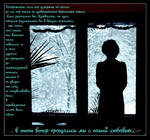 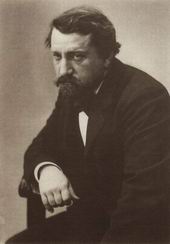 Валентин Серов (1865-1911)
Валентин Серов - прославленный русский портретист и один из крупнейших мастеров европейской живописи 19 века. Хотя, и кроме портрета, ему, казалось, было подвластно всё. Тихий и скромный по натуре, Серов обладал непререкаемым авторитетом среди мастеров своего времени.
Работы художника В.Серова
Автопортрет
Портрет А.П.Чехова
Девочка с персиками
Портрет княгини
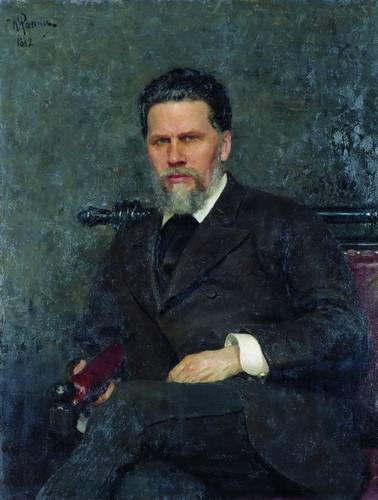 Иван Крамской(1837-18570)
И.Крамской  родился в бедной мещанской семье. Учился в Академии художеств (1857-63). Жил и работал в Петербурге. Самым знаменитым его учеником стал Репин.
Работы художника И.Крамского
Неизвестная
Портрет Д.И.Менделеева
Портрет художника И.Шишкина
Портрет Александра III
Христос в пустыне
Художник изобразил Христа, сидящим на холодных серых камнях, пустынная почва мертва так, что кажется, будто сюда не ступала ещё нога ни одного человека.
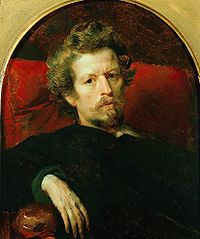 Карл  БрюллОВ       (1799-1852)
Карл Брюллов родился в Санкт-Петербурге, в семье академика, резчика по дереву и гравёра Павла Ивановича Брюлло . С 1809 по 1821 год занимался живописью в Академии художеств в Петербурге. Блестящий студент, получил золотую медаль по классу исторической живописи.
Работы К.Брюллова
И.Крылов
Всадница
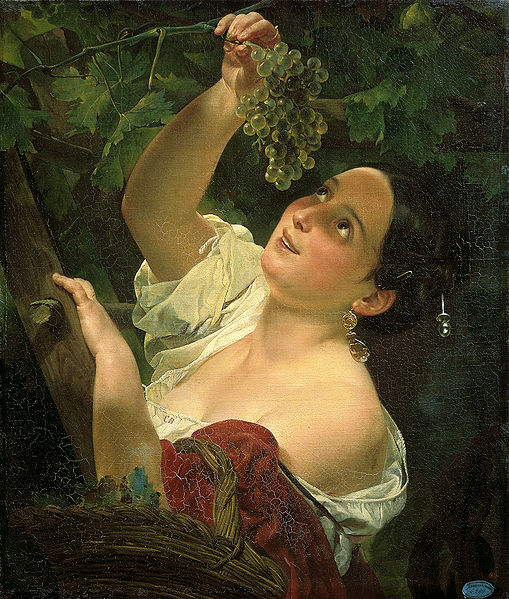 К.Брюллов « Итальянский полдень»
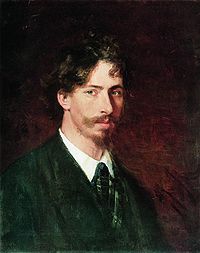 Илья Репин(1804-1884)
Родился будущий художник 5 августа 1844 года в маленьком городке Чугуеве на Украине, в семье военного поселенца. Рано обнаружив склонность к рисованию и получив с помощью местных живописцев первые, но довольно уверенные навыки владения кистью и карандашом, девятнадцатилетний юноша едет в Петербург с надеждой поступить в Академию художеств.
Работы И.Репина
Портрет Л.Н. Толстого
Портрет А.Фета
Василий
 Тропинин              (1776-1858)
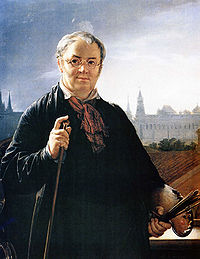 Творчество Василия Андреевича Тропинина охватывает всю первую половину XIX столетия и отражает на протяжении этого времени не одну смену общественных идеалов, художественных направлений и стилевых особенностей. Оно представляет необычайно благодарный материал для искусствоведа-историка.
Работы В.Тропинина
Портрет А.Пушкина
Кружевница
Информационные ресурсы1.Портреты художников – портретистов В.Серова,В.Тропинина, И.Репина, И.Крамского, К.Брюллова- ru.wikipedia.org/wiki…художников-портретистов  .2.Работы художников(портреты)- ru.wikipedia.org/wiki…художников-портретистов  .3. Изобразительное искусство.2 класс. Поурочные планы  по учебнику Кузина В.С., Кубышкиной Э.И. «Изобразительное искусство в начальной школе.1-2 классы» Волгоград: Учитель-АСТ,20054. www.museum-online.ru…Ivan_Nikolaevich_Kramskoi 5 ru.wikipedia.org›Серов6.www.nearyou.ru/100kartin/100karrt_56.html (6.И.Крамской «Христос в пустыне»)7. www.portrets.ru/34.4.html (В.А.Тропинин)9. www.photosight.ru(фотография рамки)